简约风画册
SIMPLE
点击输入您的文字内容，点击输入您的文字内容，点击输入您的文字内容，点击输入您的文字内容
C O N T E N T S
输入标题
输入标题
输入标题
输入标题
点击输入您的文字内容，点击输入您的文字内容，点击输入您的文字
点击输入您的文字内容，点击输入您的文字内容，点击输入您的文字
点击输入您的文字内容，点击输入您的文字内容，点击输入您的文字
点击输入您的文字内容，点击输入您的文字内容，点击输入您的文字
01
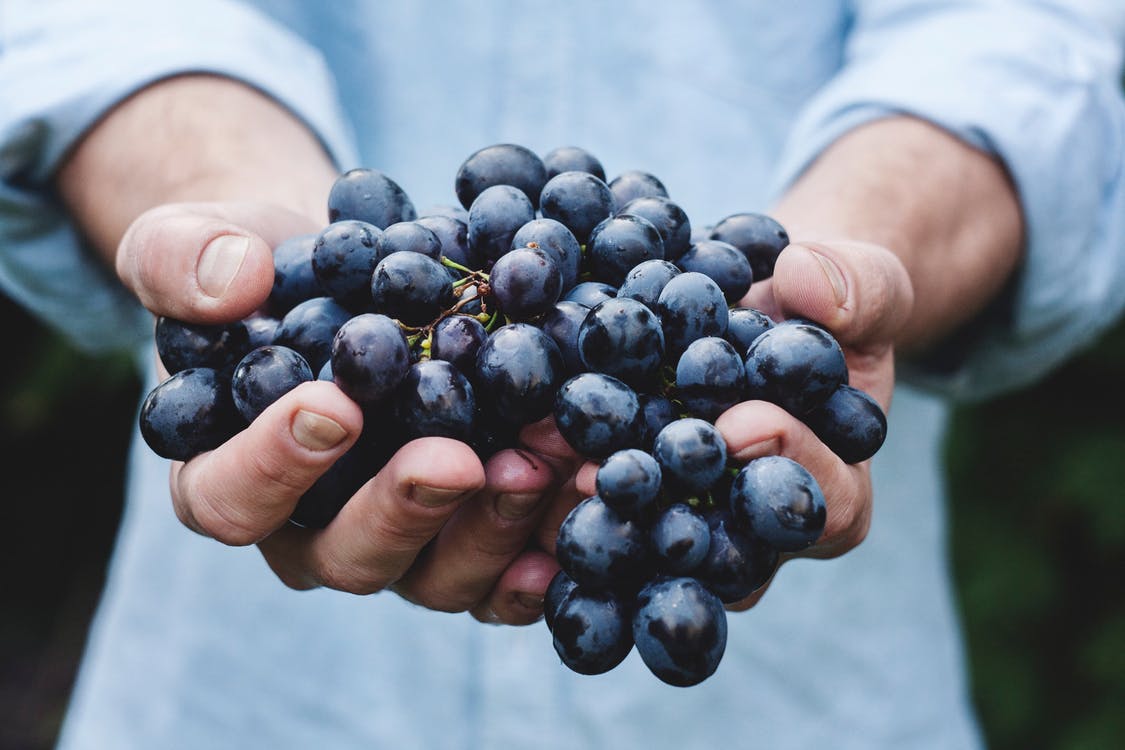 输入标题
ADD YOUR TITLE ADD YOUR TITLE
Copy paste fonts. Choose the only option to retain text.
Copy paste fonts. Choose the only option to retain text.
输入标题
71%
29%
ADD YOUR TITLE HERE.
输入标题
输入标题
Copy paste fonts. Choose the only option to retain text.

……
Copy paste fonts. Choose the only option to retain text.

……
输入标题
ADD YOUR TITLE HERE.
输入标题
Copy paste fonts. Choose the only option to retain text.….
输入标题
Copy paste fonts. Choose the only option to retain text.….
输入标题
ADD YOUR TITLE HERE.
标题文本预设
标题文本预设
标题文本预设
标题文本预设
此部分内容作为文字排版占位显示
此部分内容作为文字排版占位显示
此部分内容作为文字排版占位显示
此部分内容作为文字排版占位显示
输入标题
ADD YOUR TITLE HERE.
Supporting 输入标题.
You can use the icon library in iSlide  (www.islide.cc) to filter and replace existing icon elements with one click.
输入标题
“
Copy paste fonts. Choose the only option to retain text……
“
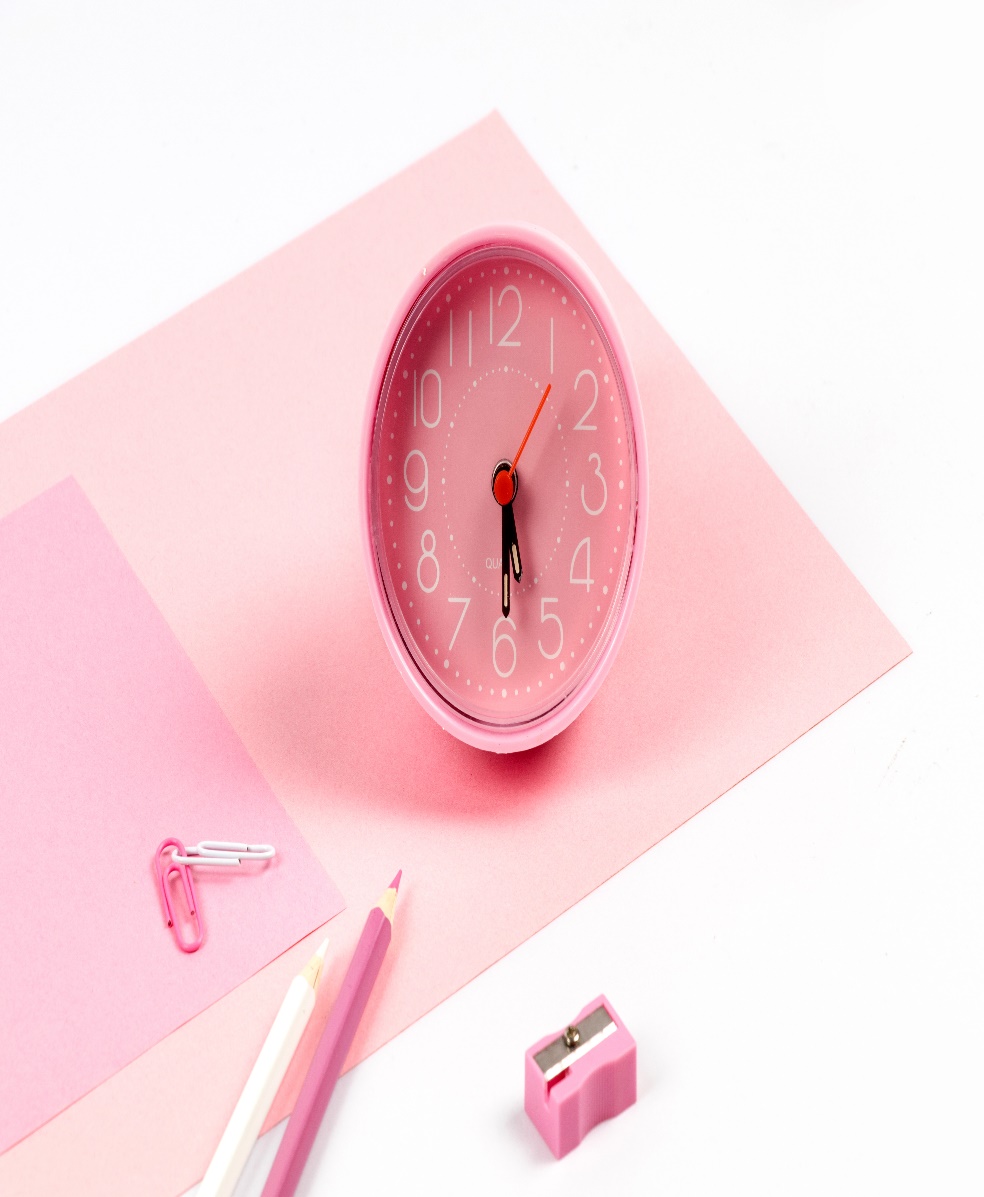 ADD
输入标题
ADD YOUR TITLE HERE.
TITLE
输入标题
ADD YOUR TITLE.
点击此处更换文本，点击此处更换文本 点击此处更换文本，点击此处，点击此处更换文本 点击此处更换文本，点击此处
02
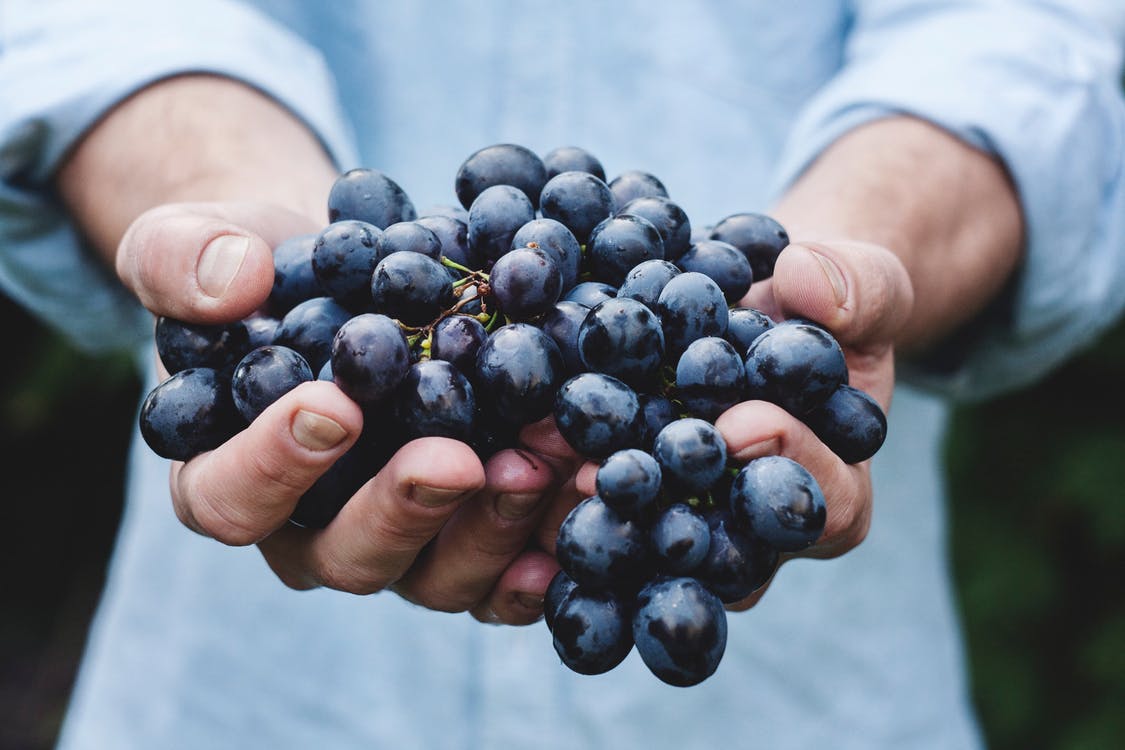 输入标题
ADD YOUR TITLE ADD YOUR TITLE
Copy paste fonts. Choose the only option to retain text.
Copy paste fonts. Choose the only option to retain text.
输入标题
ADD YOUR TITLE HERE.
点击输入
Keyword
Keyword
Keyword
Keyword
点击输入
点击输入
点击输入
点击输入
点击这里输入您的文字内容。点击输入您的文字。
点击这里输入您的文字内容。点击输入您的文字。
点击这里输入您的文字内容。点击输入您的文字。
点击这里输入您的文字内容。点击输入您的文字。
80%
80%
Copy paste fonts. Choose the only option to retain text.
输入标题
Copy paste fonts. Choose the only option to retain text.
Supporting 输入标题.
You can use the icon library in iSlide  (www.haoke.com) to filter and replace existing icon elements with one click.
输入标题
ADD YOUR TITLE HERE.
输入标题
输入标题
输入标题
Copy paste fonts. Choose the only option to retain text.….
Copy paste fonts. Choose the only option to retain text.….
Copy paste fonts. Choose the only option to retain text.….
输入标题
ADD YOUR TITLE HERE.
输入标题
Copy paste fonts. Choose the only option to retain text.

……
输入标题
ADD YOUR TITLE HERE.
Unified fonts make reading more fluent.
02.输入标题
04.输入标题
01.输入标题
03.输入标题
Copy paste fonts. Choose the only option to retain text……
Copy paste fonts. Choose the only option to retain text……
Copy paste fonts. Choose the only option to retain text……
Copy paste fonts. Choose the only option to retain text……
03
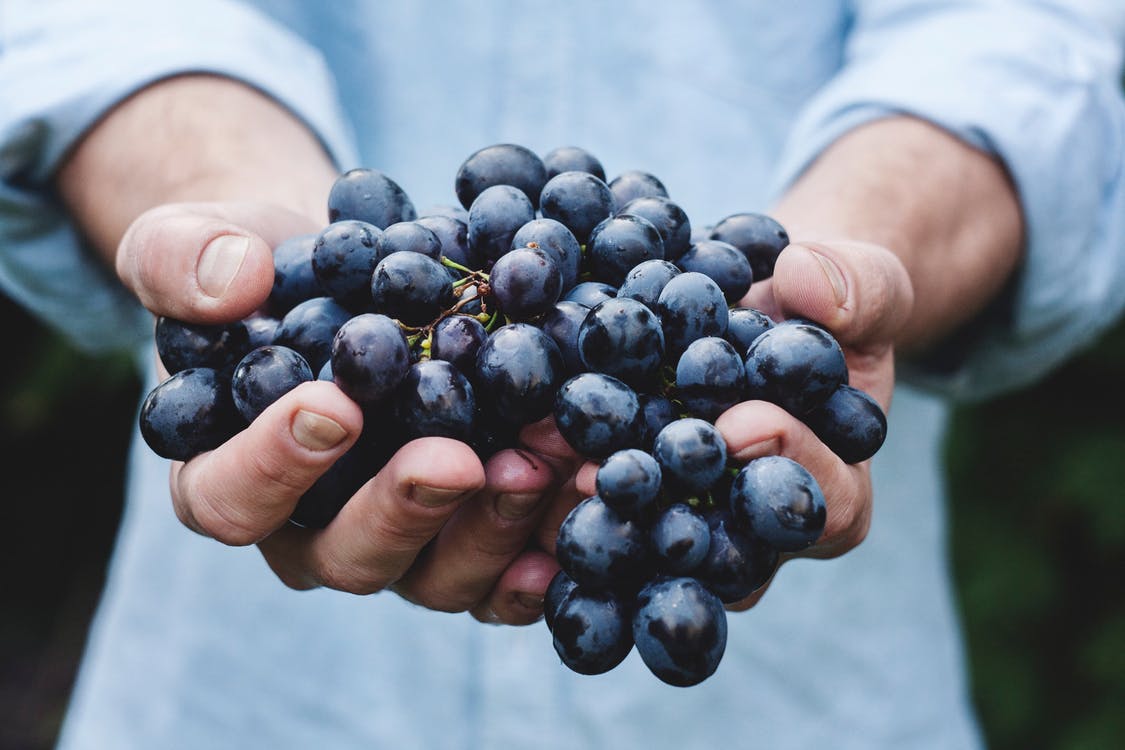 输入标题
ADD YOUR TITLE ADD YOUR TITLE
Copy paste fonts. Choose the only option to retain text.
Copy paste fonts. Choose the only option to retain text.
输入标题
ADD YOUR TITLE HERE.
Unified fonts make reading more fluent.
Theme color makes PPT more convenient to change.
Adjust the spacing to adapt to Chinese typesetting, use the reference line in PPT.
输入标题
输入标题
输入标题
Copy paste fonts. Choose the only option to retain text.
Copy paste fonts. Choose the only option to retain text.
Copy paste fonts. Choose the only option to retain text.
输入标题
ADD YOUR TITLE HERE.
输入标题
输入标题
输入标题
Copy paste fonts. Choose the only option to retain text…...
Copy paste fonts. Choose the only option to retain text…...
Copy paste fonts. Choose the only option to retain text…...
Text
Text
Text
输入标题
“
Unified fonts make reading more fluent.
Theme color makes PPT more convenient to change.
Adjust the spacing to adapt to Chinese typesetting, use the reference line in PPT.
ADD YOUR TITLE HERE.
75%
45%
10%
输入标题
输入标题
输入标题
Copy paste fonts. Choose the only option to retain text.
Copy paste fonts. Choose the only option to retain text.
Copy paste fonts. Choose the only option to retain text.
Unified fonts make
reading more fluent.
Theme color makes PPT more convenient to change.
Adjust the spacing to adapt to Chinese typesetting, use the reference line in PPT.
输入标题
ADD YOUR TITLE HERE.
Unified fonts make reading more fluent.
Theme color makes PPT more convenient to change.
Adjust the spacing to adapt to Chinese typesetting, use the reference line in PPT.
Keyword
输入标题
输入标题
Copy paste fonts. Choose the only option to retain text.
Copy paste fonts. Choose the only option to retain text.
Keyword
Keyword
输入标题
输入标题
Copy paste fonts. Choose the only option to retain text.
Copy paste fonts. Choose the only option to retain text.
04
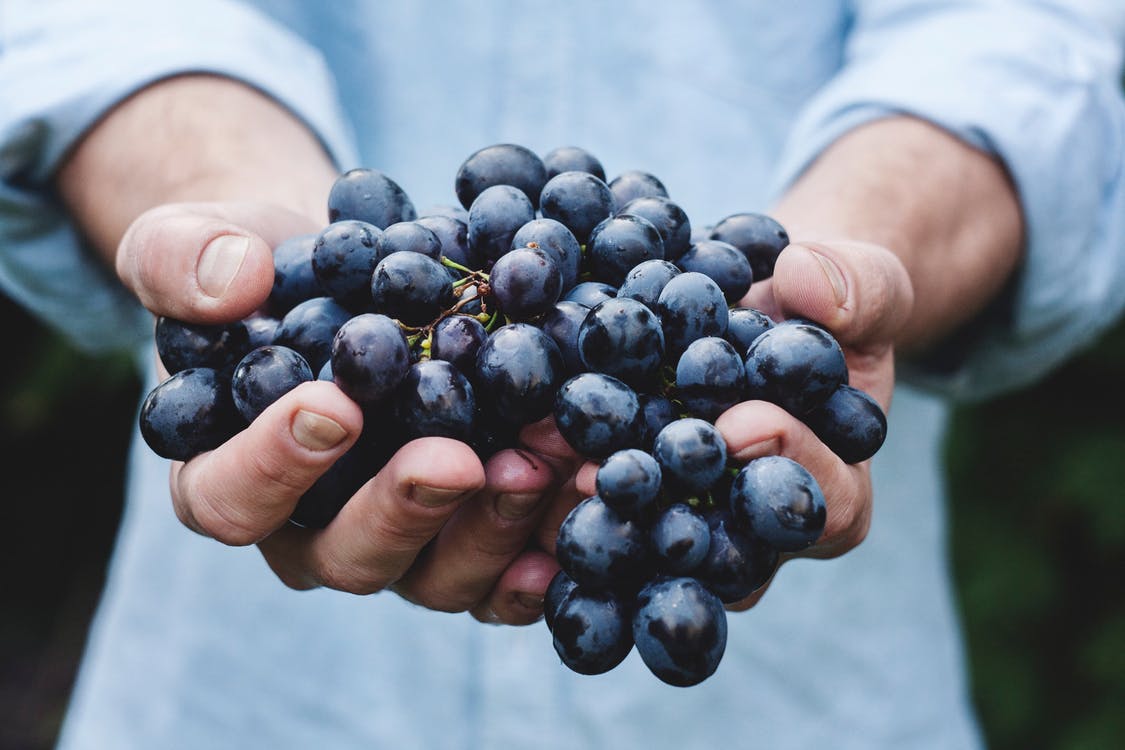 输入标题
ADD YOUR TITLE ADD YOUR TITLE
Copy paste fonts. Choose the only option to retain text.
Copy paste fonts. Choose the only option to retain text.
家长建议
ADD YOUR TITLE HERE.
输入标题
输入标题
输入标题
Supporting 输入标题.
You can use the icon library in iSlide  (www.islide.cc) to filter and replace existing icon elements with one click.
Supporting 输入标题.
You can use the icon library in iSlide  (www.islide.cc) to filter and replace existing icon elements with one click.
Supporting 输入标题.
You can use the icon library in iSlide  (www.islide.cc) to filter and replace existing icon elements with one click.
家长建议
ADD YOUR TITLE HERE.
输入标题
输入标题
输入标题
输入标题
输入标题
Copy paste fonts. Choose the only option to retain text.
Copy paste fonts. Choose the only option to retain text.
Copy paste fonts. Choose the only option to retain text.
Copy paste fonts. Choose the only option to retain text.
Copy paste fonts. Choose the only option to retain text.
家长建议
ADD YOUR TITLE HERE.
Unified fonts make reading more fluent.
Theme color makes PPT more convenient to change.
Adjust the spacing to adapt to Chinese typesetting, use the reference line in PPT.
输入标题
输入标题
输入标题
输入标题
输入标题
Copy paste fonts. Choose the only option to retain text.
Copy paste fonts. Choose the only option to retain text.
Copy paste fonts. Choose the only option to retain text.
33%
66%
60%
家长建议
Unified fonts make reading more fluent.
Theme color makes PPT more convenient to change.
Adjust the spacing to adapt to Chinese typesetting, use the reference line in PPT.
ADD YOUR TITLE HERE.
45%
60%
输入标题
输入标题
Copy paste fonts. Choose the only option to retain text.
Copy paste fonts. Choose the only option to retain text.
输入标题
Supporting 输入标题.
When you copy & paste, choose "keep text only" option.
感谢您的聆听
THANKS
点击输入您的文字内容，点击输入您的文字内容，点击输入您的文字内容，点击输入您的文字内容